Katabolizmus sacharidů a GLYKOLÝZA
Sacharidy  - pro heterotrofy   nejpohotovější zdroj energie ze všech tří typů živin.
Potrava  - zdroj mono-, oligo-, i polysacharidů.
V první fázi katabolismu (trávicí trakt)  hydrolytické štěpení glykosidové vazby až na monosacharidy (-amyláza, maltáza).
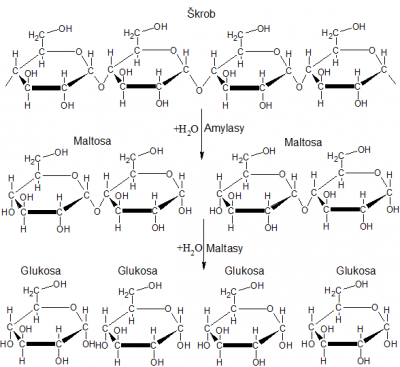 Monosacharidy se vstřebávají stěnou tenkého střeva do krve.
Krev je přenáší do jater, kde jsou izomerizačními reakcemi přeměněny na glukózu.
 Krev roznáší glukózu do všech buněk těla  zdroj energie.
Pro některé tkáně (mozek, sítnice, kůra nadledvin…) je glukosa jediným zdrojem energie.
GLYKOLÝZA
Odbourávání glukózy.
Probíhá v cytoplazmě buněk.
Výchozí látka: ,-D-glukóza.
Produkt: kyselina pyrohrpznová (pyruvát).
Energetický zisk: (+) 2 ATP / 1molekulu glukózy  což je pouze 5 % energie molekuly glukózy (95 % celkové energie zůstává uloženo v molekule pyruvátu).
Mechanismus glykolýzy
1. První fosforylace  vznik D-glukóza-6-fosfátu (tzv. Robinsonův ester) účinkem ATP zak atalýzy hexokinázou.
Je-li výchozím substrátem rezervní polysacharid (glykogen), vzniká z něj fosforolýzou bez spotřeby ATP D-glukóza-1-fosfát, který je izomerázou (fosfoglukomutáza) přeměněn na D-glukóza-6-fosfát.
D-glukóza-6-fosfát i D-glukóza-1-fosfát existují ve formě - i - izomerů, stejně jako volná glukóza.
Do dalších reakcí glykolýzy postupuje -anomer (-D-glukóza-6-fosfát)
IZOMERIZACE  glukóza-6-fosfát na fruktóza-6-fosfát (Neubergův ester).
Umožňuje vytvoření další primární alkoholové skupiny vhodné pro další fosforylaci.
2. Druhá fosforylace  z fruktźa-6-fosfátu vzniká fruktóza-1,6-bisfosfát (Harden Yangův ester).
Význam  aktivace molekuly hexózy pro vstup do dalších reakcí.
Je to nejpomalejší reakce celé glykolýzy  slouží k její regulaci.
Reakci katalyzuje specifický alosterický enzym fosfofruktokináza, jehož aktivátory jsou ADP a AMP a inhibitory ATP, fosfoenolpyruvát a citrát.
Štěpení fruktźa-1,6-bisfosfátu  na dva triózafosfáty (glyceraldehyd-3-fosfát a dihydroxyacetonfosfát).
Reakce probíhá jako obrácená aldolová kondenzace a katalyzuje ji lyáza aldoláza.
Vzniklé triózafosfáty jsou udržovány v poměru 4 % glyceraldehyd-3-fosfát : 96 % dihydroxyacetonfosfát enzymem triózafosfátizomerázou.
Dehydrogenace glyceraldehyd-3-fosfátu  slouží ke tvorbě vysoceenergetického redukčního činidla NADH + H+  z NAD+
Do této reakce vstupuje pouze glyceraldehyd-3-fosfát a proběhne jeho oxidace a to formou DEHYDROGENACE (probíhá anaerobně).
Aldehydová skupina glyceraldehyd-3-fosfátu je zde donorem atomů vodíku.
Reakci katalyzuje enzym glyceraldehyd-3-fosfátdehydrogenáza.
Dehydrogenací glyceraldehyd-3-fosfátu, za současného připojení fosfátu vzniká  1,3-bisfosfoglycerát,  který se hydrolyticky defosforyluje na 3-fosfoglycerát (první substrátová fosforylace), který izomeruje na 2-fosfoglycerát.
Dehydratací 2-fosfoglycerátu vzniká 2-fosfoenolpyruvát, jehož hydrolytickou defosforylací vzniká enolpyruvát, který spontánně izomeruje na pyruvát.
Pyruvát vzniká v živočišných buňkách nejen odbouráváním glukózy, ale i z glykogenu, který se tvoří ve svalech a játrech z přebytečné glukózy.
Odbourávání glykogenu = glykogenolýza poskytuje 3 ATP na jednu vzniklou molekulu glukóza-1-fosfátu (vzniká fosforolýzou glykogenu).
PŘEMĚNA PYRUVÁTU NA LAKTÁT – mléčné kvašení
Probíhá v buňkách živočišných svalů a kvasných bakterií za anaerobních podmínek.
NADH + H+ se nemůže oxidovat v dýchacím řetězci – chybí konečný akceptor elektronů – kyslík (platí i pro buňky, které nemají dýchací řetězec – bakterie).
Při anaerobním odbourávání pyruvátu již nevznikají žádné molekuly ATP, dochází jen k oxidaci redukovaných koenzymů, aby mohly být opětovně použity. 
Celkově se tedy při anaerobní glykolýze získává pouze 2 ATP.
Vzniklá kyselina mléčná může být v případě svalových buněk využita ke glukoneogenezi nebo po přívodu kyslíku se z ní znovu získává energie.
PŘEMĚNA PYRUVÁTU NA ETHANOL – alkoholové kvašení
Tímto způsobem metabolizují glukózu kvasinky.
Dekarboxylací pyruvátu (enzymem pyruvátdekarboxylázou) vzniká vhodný akceptor vodíkových atomů  acetaldehyd, jehož redukcí vzniká ethanol.
Zisk 2 ATP / 1 molekulu pyruvátu (substrátovou fosforylací).
U živočichů se nevyskytuje  ethanol je toxický.
Kvasinky zastavují kvašení při 16 % obj. (toxicita), ušlechtilé kvasinky až 30 % obj. alkoholu.
PŘEMĚNA PYRUVÁTU NA Acetylkoenzym A
Tzv. oxidační dekarboxylace pyruvátu – nejdůležitější pro aeroby.
Probíhá za aerobních podmínek v matrix mitochondrií.
Oxidační dekarboxylaci katalyzuje pyruvátdehydrogenázový enzymatický komplex. 
Produktem je Acetylkoenzym A (makroergická sloučenina). 
Acetylkoenzym A (acetylCoA) je klíčová látka metabolismu, nejčastěji se odbourává v citrátovém cyklu.
Z acetyl-CoA si buňky syntetizují různé ketolátky, izoprenoidy, vyšší mastné kyseliny…
Pentózový cyklus (pentózafosfátová cesta, hexózamonofosfátový zkrat)
Pentózový cyklus  je katabolický děj, který poskytuje redukované kofaktory (hlavní producent NADPH + H+ v buňce)  a pětiuhlíkaté sacharidy (pentózy). 
Jedná se o metabolickou přeměnu glukózy, jejíž cílem není tvorba ATP.
Díky meziproduktům umožňuje vzájemné přeměny monosacharidů, užité např. při syntéze glykoproteinů.
Umožňuje přímou oxidaci glukózy na CO2  bez zahrnutí Krebsova cyklu a dýchacího řetězce.
Pentózový cyklus je lokalizován v cytoplazmě (zejména buněk jater, tukové tkáně, varlat, kůry nadledvin, dále pak v erytrocytech či v laktující mléčné žláze, enzymy se ale vyskytují ve všech tkáních).
Cyklus zahrnuje 2 fáze: oxidační fázi a regenerační fázi.

OXIDAČNÍ FÁZE P.C.
Zahrnuje dvě postupné dehydrogenace (zisk 2 NADPH + H+) a následnou dekarboxylaci (odštěpení CO2 ) molekuly hexózy, za vzniku pentózy.
Vzniklá ribóza-5-fosfát se využije např. na syntézu nukleotidů.
3-oxo-6-fosfoglukonát
REGENERAČNÍ FÁZE
Fosforečné estery pentóz, které nebyly využity pro biosyntézu nukleotidů, jsou převáděny zpět na hexózy (glukóza-6-fosfát).
C2 a C3-zbytky (glykolaldehyd a glyceraldehydú jsou enzymaticky přenášeny z ketóz (xylulóza a sedoheptulóza) na aldózy (ribózu a erythrózu), za vzniku hexózy (fruktóza-6-fosfátu  izomerací vzniká glukóza-6-fosfát).